Katecheza 47
Jezus ucisza burzę
Na jeziorze
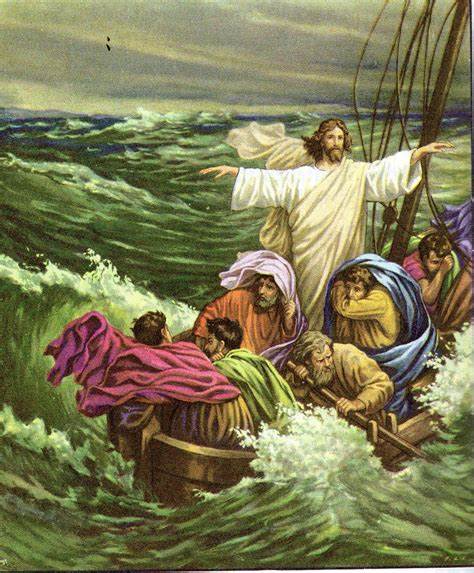 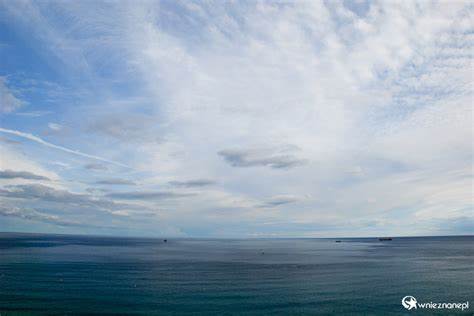 Spokojne 
morze
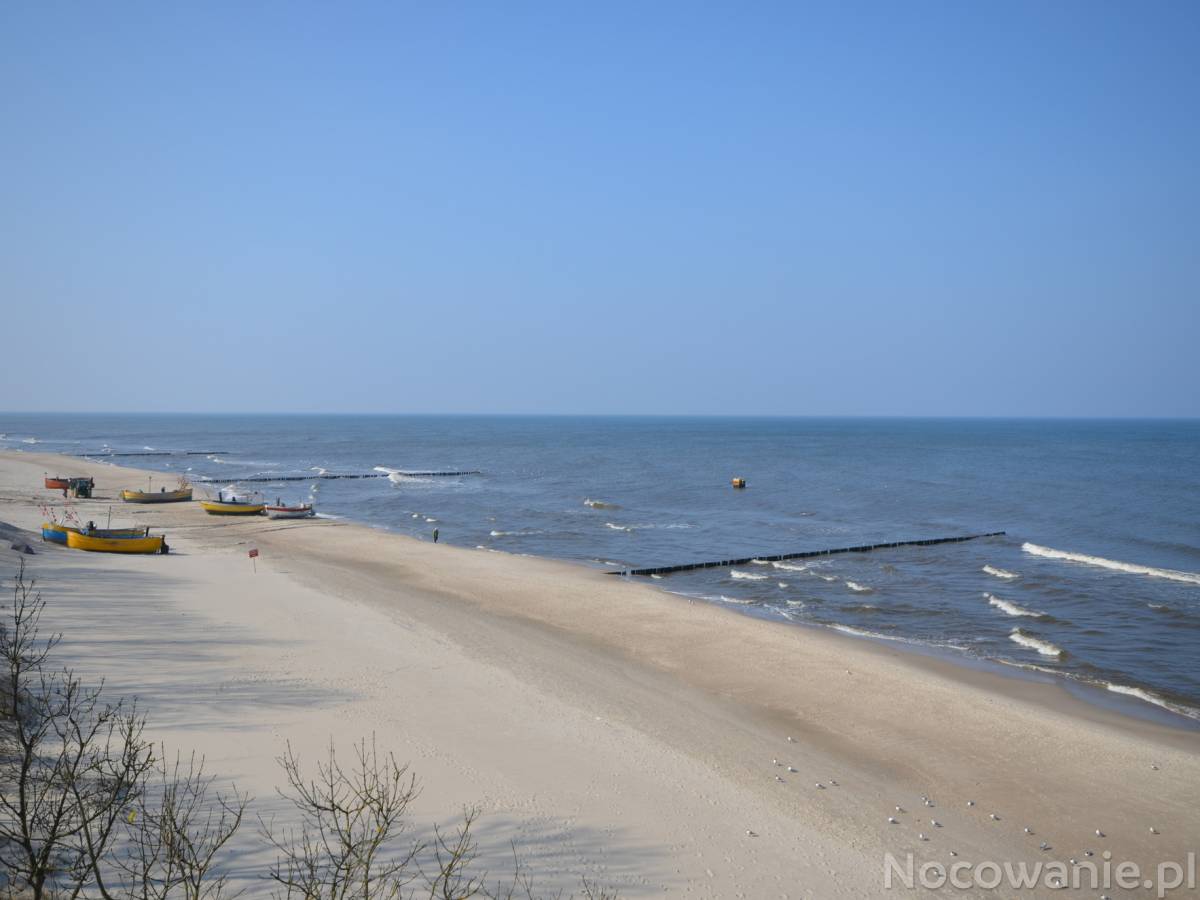 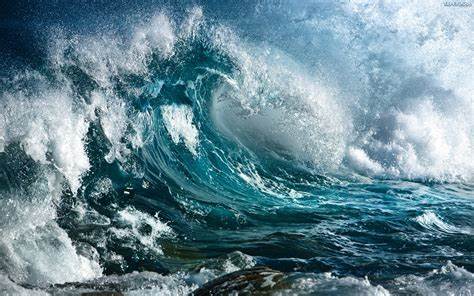 Wzburzone 
morze
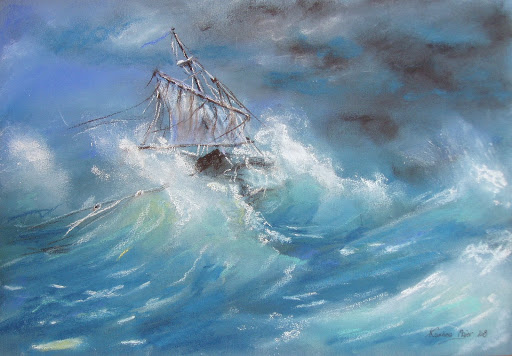 Po czym można poznać, że na morzu jest burza?
Jak się ludzie wtedy zachowują?
Co robią marynarze podczas sztormu?
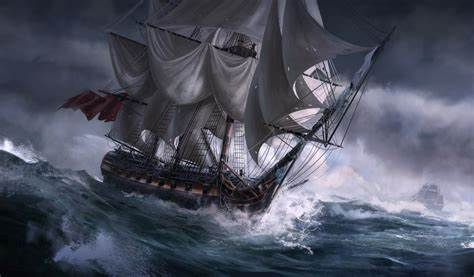 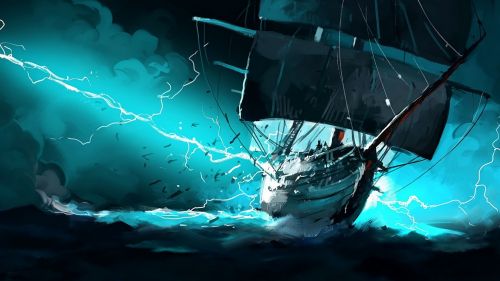 Odczytujemy fragment Ewangelii Mk 4, 35-41
„Gdy zapadł wieczór owego dnia, rzekł do nich: «Przeprawmy się na drugą stronę». Zostawili więc tłum, a Jego zabrali, tak jak był w łodzi. Także inne łodzie płynęły z Nim. Naraz zerwał się gwałtowny wicher. Fale biły w łódź, tak że łódź już się napełniała. On zaś spał w tyle łodzi na wezgłowiu. Zbudzili Go i powiedzieli do Niego: «Nauczycielu, nic Cię to nie obchodzi, że giniemy?» On wstał, rozkazał wichrowi i rzekł do jeziora: «Milcz, ucisz się!». Wicher się uspokoił i nastała głęboka cisza. Wtedy rzekł do nich: «Czemu tak bojaźliwi jesteście? Jakże wam brak wiary?» Oni zlękli się bardzo i mówili jeden do drugiego: «Kim właściwie On jest, że nawet wicher i jezioro są Mu posłuszne?»”.
Jezioro Genezaret
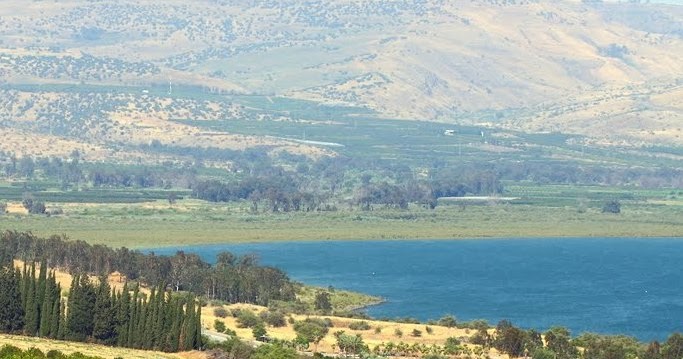 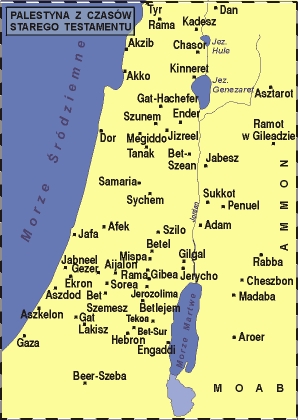 Jezioro Genezaret
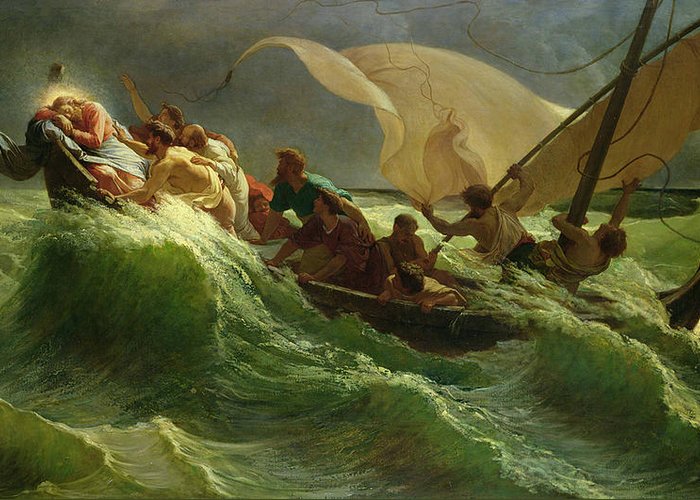 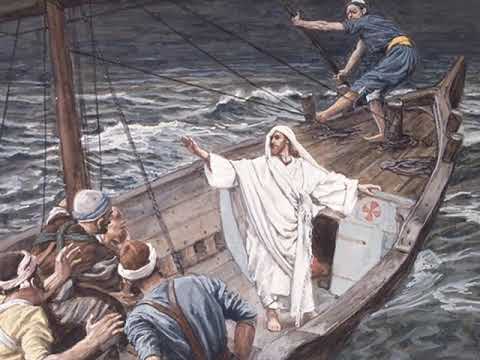 „Milcz, ucisz się”
Kto powiedział te słowa?
Do czego lub do kogo się te słowa odnosiły?
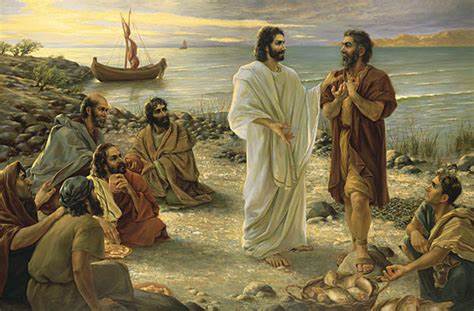 Przy Jezusie apostołowie są:
Radośni
Spokojni
Bezpieczni
Jakie mogą być burze w naszym życiu?
Kłótnia z kolegą
Gniew
Nieposłuszeństwo
Złe myśli
kłamstwa
„Panie ratuj, giniemy”
Kto powiedział te słowa?
Kiedy my powinniśmy takie same słowa  powtarzać?
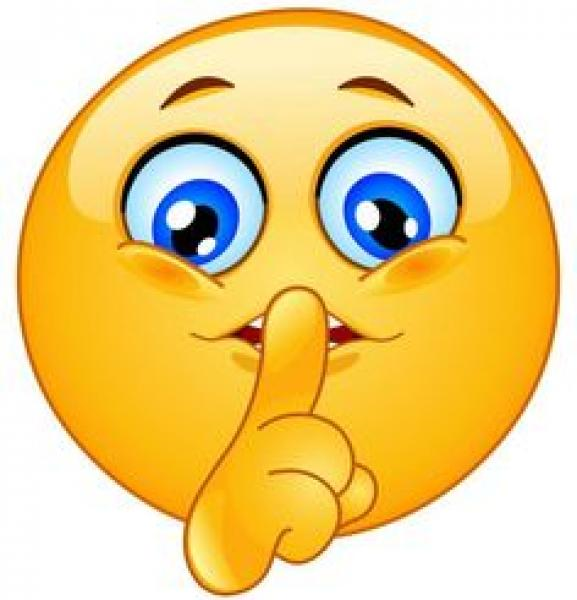 Pan Jezus przychodzi, 
aby uciszyć nasze burze
Odmówmy wspólnie „Akt nadziei”
Ufam Tobie boś Ty wierny
Wszechmogący, miłosierny
Dasz mi grzechów 
odpuszczenie
Łaskę i wieczne zbawienie